Should My College Seek WASC Accreditation?
Madelyn Arballo, Dean, Mt. San Antonio College
LE Foisa, Mt. San Antonio College
Valentina Purtell, Provost, North Orange Continuing Education
John Freitas, ASCCC Treasurer (Facilitator)
 
February 23, 2018
ASCCC Accreditation Institute
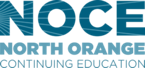 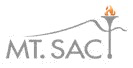 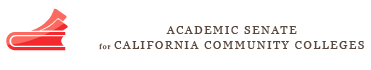 What is WASC?
The Western Association of Schools and Colleges (WASC) is one of six regional accrediting association in the United States.

WASC has three commissions:
Accrediting Commission for Schools – ACS
Post-secondary – Adult Education – ROP
Accrediting Commission for Community and Junior Colleges (ACCJC)
Accrediting Commission for Senior Colleges and Universities
Noncredit Programs
[Speaker Notes: Tami]
Why WASC?
WASC Accreditation Process
School self-evaluation based on school’s mission, Institutional Level Outcomes, and WASC criteria resulting in the writing of a Self-Study Report
Peer review accomplished by a 3 ½ day visit by a committee  
Implementation of the schoolwide Action Plan that addresses key issues identified by the school and Visiting Committee
[Speaker Notes: Tami]
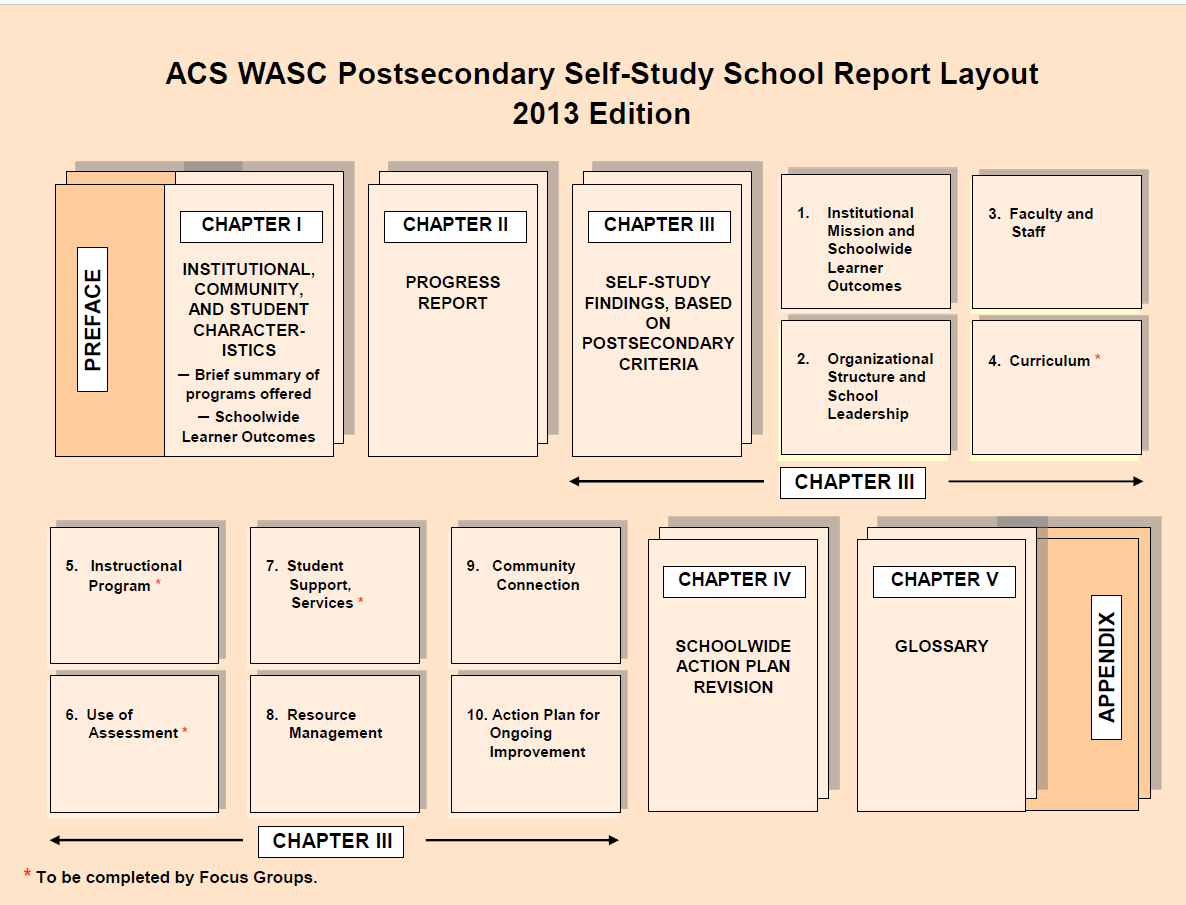 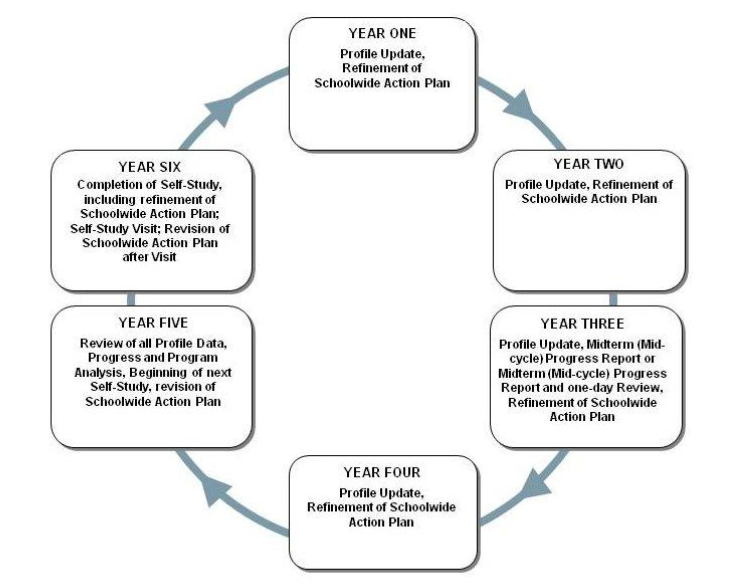 [Speaker Notes: Tami]
Expected Outcomes of the WASC Process
The involvement and collaboration of stakeholders  
The clarification of the school’s mission and Institutional Level Outcomes/ (ILOs)
The assessment of the actual student program and its impact on student learning with respect to the mission, ILOs, and WASC Criteria
The review and update of a schoolwide Action Plan 
Accountability system for monitoring the implementation of the Action Plan
[Speaker Notes: #4 Action plan that that develops programmatic plans to address identified key issues.]
WASC ACTION PLAN TEMPLATE – SAMPLE
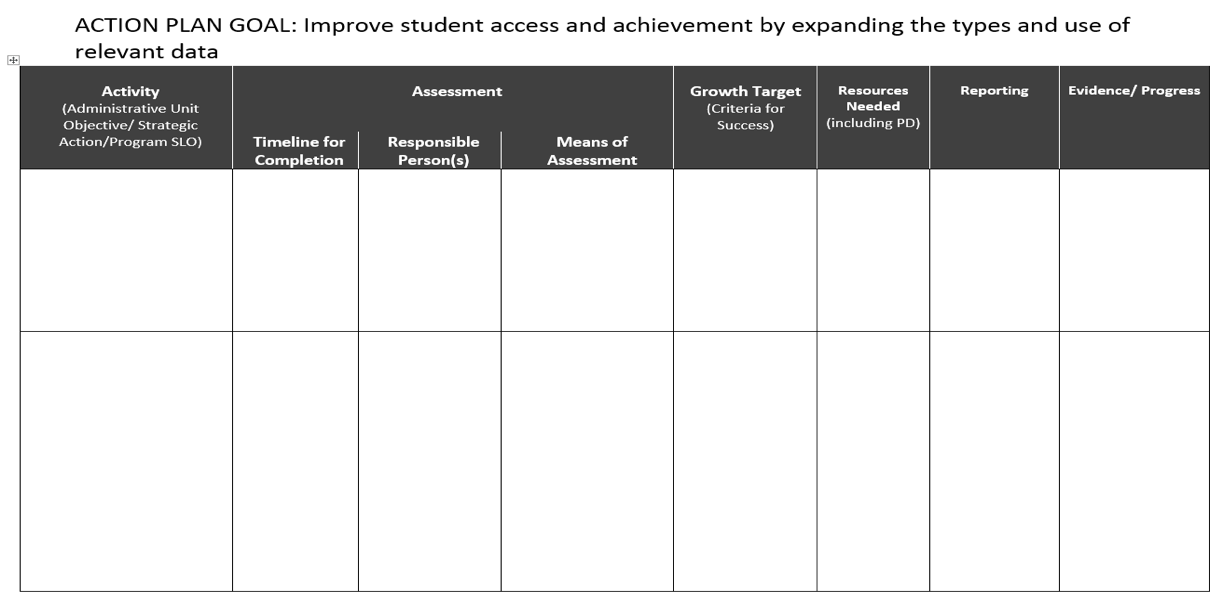 Possible Commission Actions
Six-year accreditation status with a mid-cycle progress report
Six-year accreditation status with a 1-2 day site review
Two-year accreditation status with a 2 site visit in 2 years
One-year probationary accreditation status, with a 2-day visit in one year
Accreditation status withheld
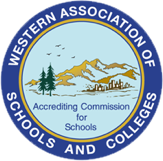 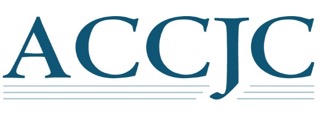 Alignment of WASC ACS Indicators and College Instructional Design/Accountability Efforts
Connection to Statewide Accountability
Work Smarter, Not Harder
Disaggregate Data by Equity Indicators
Integrating WASC Action Plan into College/District Plans
WASC ACS Accreditation NOCE Style: Timeline
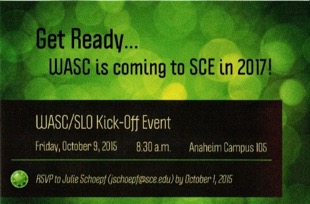 October 2014: WASC Work Begins 
Provost’s Cabinet, initial planning
August 2015: Construction of Websites 
Project management, virtual evidence room
September 2015: SCE Opening Day
Recruited 122 faculty, staff, students, and District staff for focus groups
Writers and facilitators teambuilding training 
October 2015: WASC Kick-Off Event
October 2015 - June 2016: Data Collection
Draft criterion, strengths, and key issues
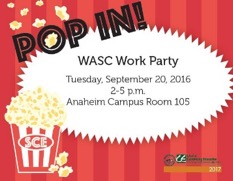 Timeline Continued
March 2016: Anaheim Campus Display
Faces of SCE display welcoming students
Student focused photo display in Provost’s Office
May 2016: Student Photo Project
 Photos of students at SCE Centers
June 2016: Staff Photos
I Love SCE selfie photos collected for staff section of evidence room
Management Team photos taken for new temporary website
Fall 2016: SCE WASC Team Presence at Events
Passport to SCE welcome event for the Chancellor
Spring Coffee with the Board of Trustees and Chancellor
New faculty orientation
Campus visits to distribute WASC promotional item
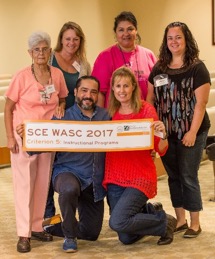 Timeline Continued
June 2016: WASC Self-Study Draft to Provost’s Cabinet
Summer edits
WASC writing seminars
September 2016: Draft Conclusions, Recommendations
Provost’s Cabinet WASC Work Party
Draft Action Plan

October 2016: Pre-Visit with WASC Team Visiting Chair
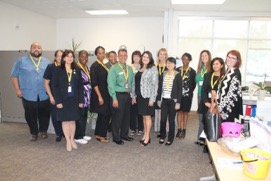 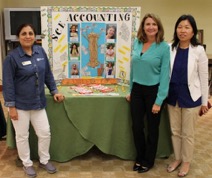 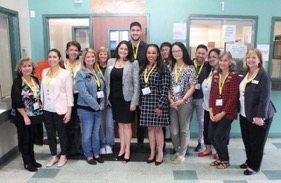 Final Steps
November 2016: Self-Study Draft to Board of Trustees
SCE stakeholders
SCE staff, faculty, student leaders
December 2016: Final Review of Self-Study by Focus Groups
January 2017: WASC Team Completes Final Editing of Self-Study
January 10, 2017: 
Provost’s Cabinet approved 
final Self-Study
January 24, 2017: 
Submit final Self-Study 
to Board of Trustees for approval
March 2017:
March 19 – 22, 2017
	    WASC Team Visit
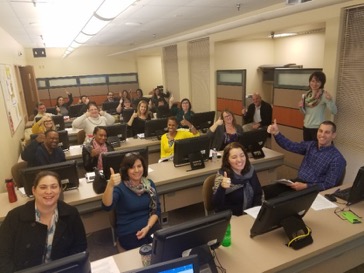 Team Visit Preparation
Continue classroom data collection for ILO
Continue to involve staff and student leaders in process
Finish student photo project at each campus 
Update Mission, Vision, & SLO posters
Distribute WASC glossary to all staff
Provide Focus Group trainings
Activate “Countdown to WASC” campaign
Continue building evidence room
Finalize schedule with WASC Team Visiting Chair
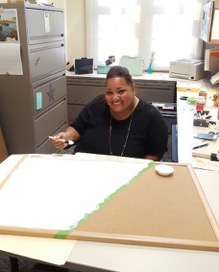 Virtual Evidence Room
Self-Study Report
Focus Groups
SCE Programs & Departments
SCE Committees & Workgroups
NOCCCD Committees
Student Learning Outcomes
WASC Project Management Website
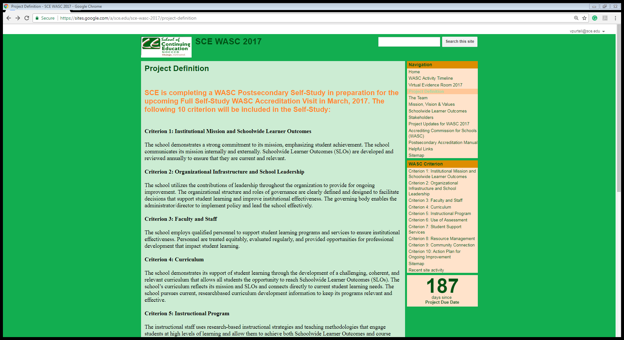 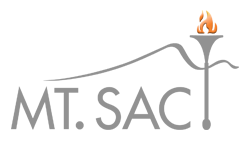 Mt. SAC WASC Self-Study Process
April 30, 2018 – WASC Visit
Self-study communication flow
Faculty Leadership in WASC
School-wide Learner Outcomes & ILOs
Assessment Schedule Based on ILO Vote
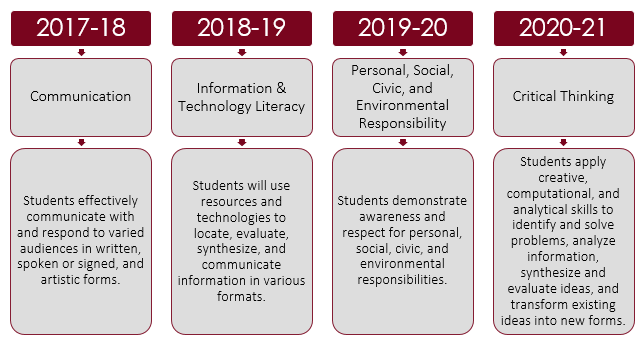 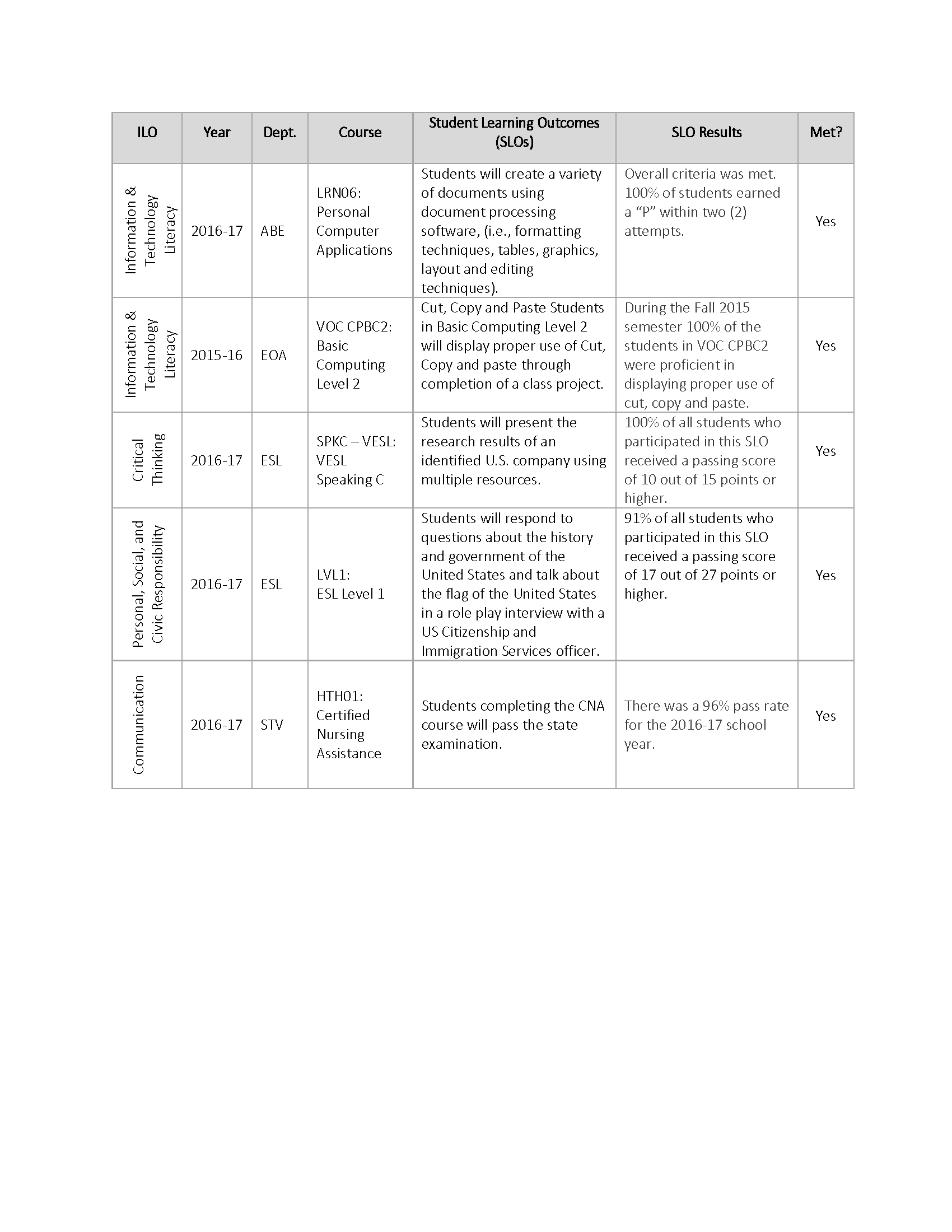 Example of ILO Mapped to  SLO
Criterion Focus Groups begin to meet
Finalize Self-Study Report Draft
Teams Begin to Write Self-Study Report
Finish Self-Study Report Draft  & Circulate
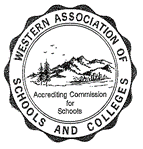 November 14, 2016
April 3, 2017
December 15, 2017
November 3, 2017
On the Road to Accreditation
Criterion Focus Group Chair Training
Program Teams begin to meet
SCE Advisory Group Retreat
Kick-off Event
November 4, 2016
October 18, 2016
September 26, 2016
September 2, 2016
Submit Self-Study Report Draft to Mt. SAC Board
Mt. SAC Board Approval of Self-Study Report
Submit Self-Study Report to ACS WASC
ACS WASC Team Visit
January 23, 2018
April 30, 2018
February 28, 2018
March 5, 2018
Resources
ACS Website: www.acswasc.org 
NOCE Self-Study Report: https://noce.edu/application/files/6814/8893/0530/2017_SCE_WASC_Report.jpg
 MT. SAC self-study report Mt. SAC SCE Self-Study 2018
Questions?
Valentina Purtell, vpurtell@noce.edu
L.E. Foisia, lfoisia@mtsac.edu 
Madelyn Arballo, marballo@mtsac.edu
John Freitas, freitaje@lacitycollege.edu


Thank you!